Role of World Radiocommunications Conference and European preparations for WRC
Stella Lyubchenko 
4th CEPT Workshop on European Spectrum Management and Numbering
5th April 2016
Scope
WRC and its role for European countries 
CEPT CPG role in the WRC preparation process
CPM Report structure
Overview of WRC-19 Agenda 
EU related activities (RSPG)
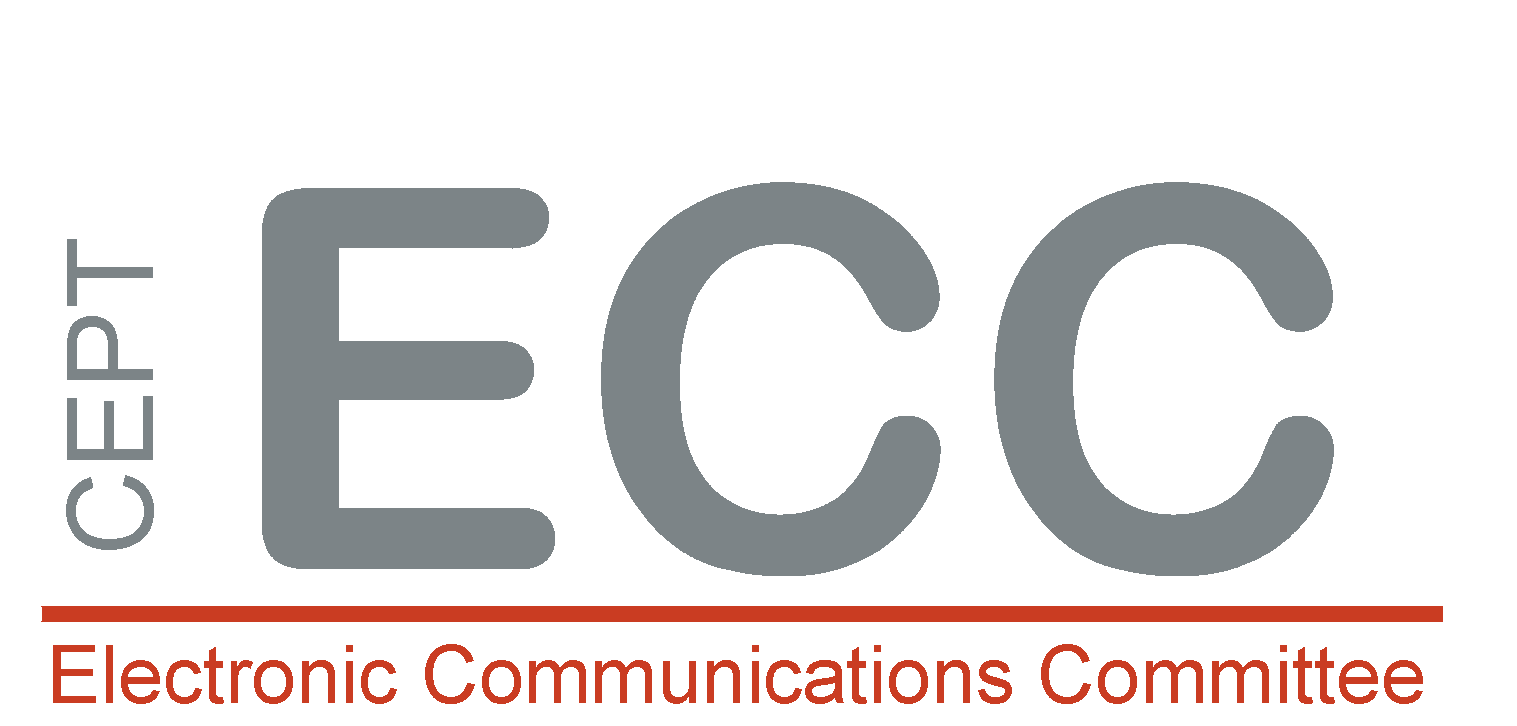 CEPT workshop, 5 April 2016
World Radiocommunication Conferences (WRC)
WRCs are held every three to four years. WRC is reviewing, and, if necessary, revising the Radio Regulation (RR), the international treaty governing the use of the radio-frequency spectrum and the geostationary-satellite and non-geostationary-satellite orbits. Revisions of RR are made on the basis of an Agenda approved by ITU Council. Agenda for the following WRC takes into account recommendations made by previous WRC.
Radio Regulations
The Radio Regulations incorporates the decisions of the WRCs  including all Appendices, Resolutions, Recommendations and ITU-R Recommendations incorporated by reference.

WRC decides on a high level international framework which is afterwards implemented on a regional basis in all five regional organisations.
CEPT workshop, 5 April 2016
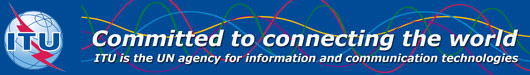 WRC-19
Radiocommuncation Assembly  + 
World Radiocommunication Conference
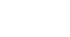 2015
CEPT preparation for WRC - CPG
Res. ITU-R 2-7
Res. ITU-R 4-7
WRC Agenda
1st CPM 
session
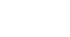 Establishment of CPG PTs - allocation of the work
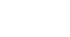 ITU-R Study Groups
SG1      Spectrum management 
SG3      Radiowave propagation
SG4      Satellite Services
SG5      Terrestrial Services 
SG6       Broadcasting Services 
SG7       Science Services
Draft CPM Report to WRC
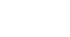 CPG/CPG PTs contributions to ITU-R work / development of ECC views
2st CPM 
session
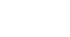 CPM Report to
 WRC
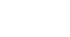 Final CEPT Positions – CEPT Briefs / European Common Proposals (ECPs)
Contribution from membership
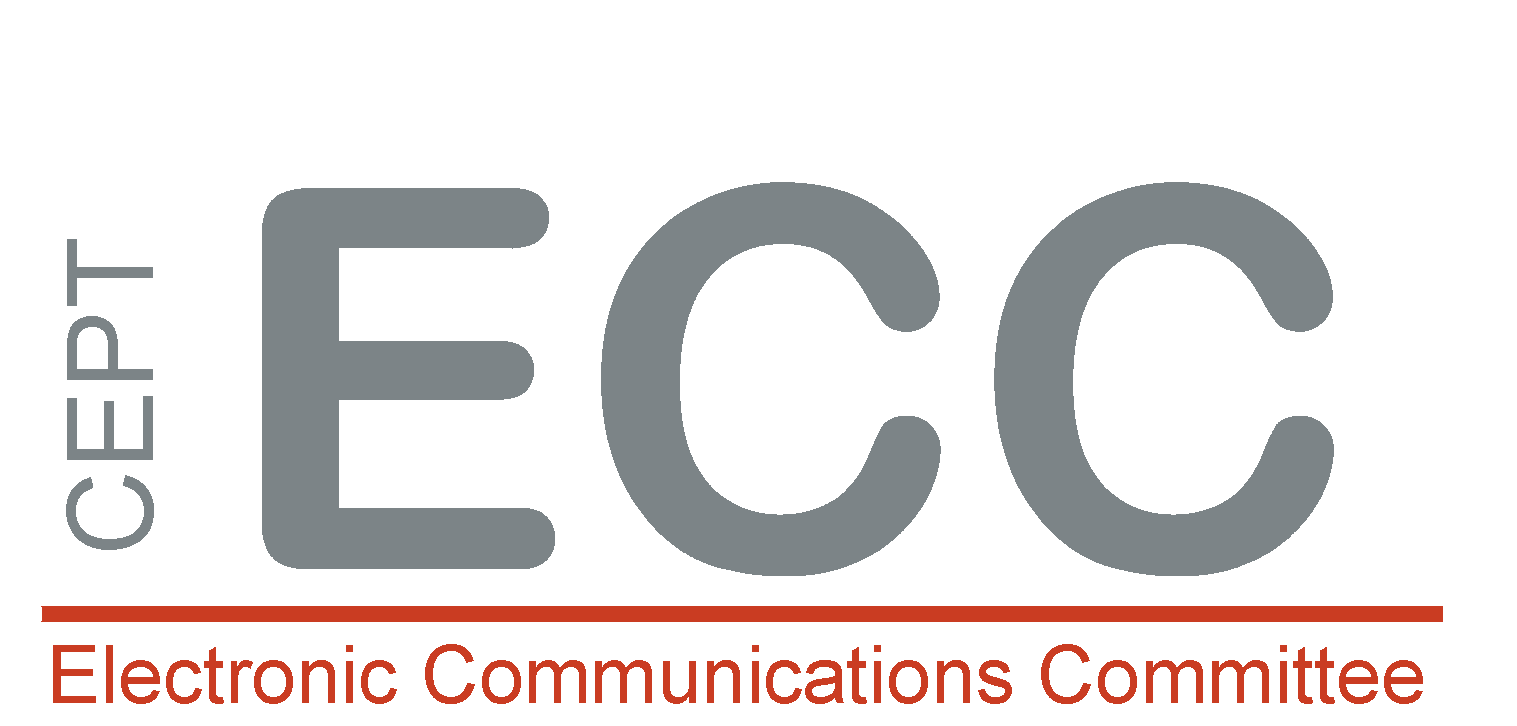 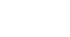 ECP
WRC
Proposals from Member States
2019
Main Steps towards WRC-19
WRC-15:	   WRC-19 Agenda - Resolution 809 (WRC-15)
1st Session Conference Preparatory Meeting CPM19-1:30 Nov. – 1 Dec. 2015; Results @CA/226 of 23.12.15
Council (May 2016): Finalise WRC-19 Agenda
2nd Session Conference Preparatory Meeting CPM19-2[Dates t.b.d. for the final CPM Report to be available six months prior to WRC-19]
Final meetings of regional groups
 Member States proposals to WRC-19
Conference Preparatory Group
CPG role within CEPT
Charmanship of CPG
CEPT partners in another regions (APT, ASMG, CITEL, ATU, RCC)
ECO acting as a permanent point of contact between ECC/CPG and other regional organisations
CEPT workshop, 5 April 2016
CPG main role and deliverables
Prepares European positions for ITU World Radiocommunication Conferences (WRCs) and Radiocommunication Assemblies (RAs)
Develops common positions in respect of ITU-R meetings, in particular for the Conference Preparatory Meeting (CPM) (to prepare WRCs)
Develop and agree European Common Proposals (ECPs) for the work of WRCs and RAs
Prepare and approve Briefs (position documents) to present the European positions at WRCs and RAs
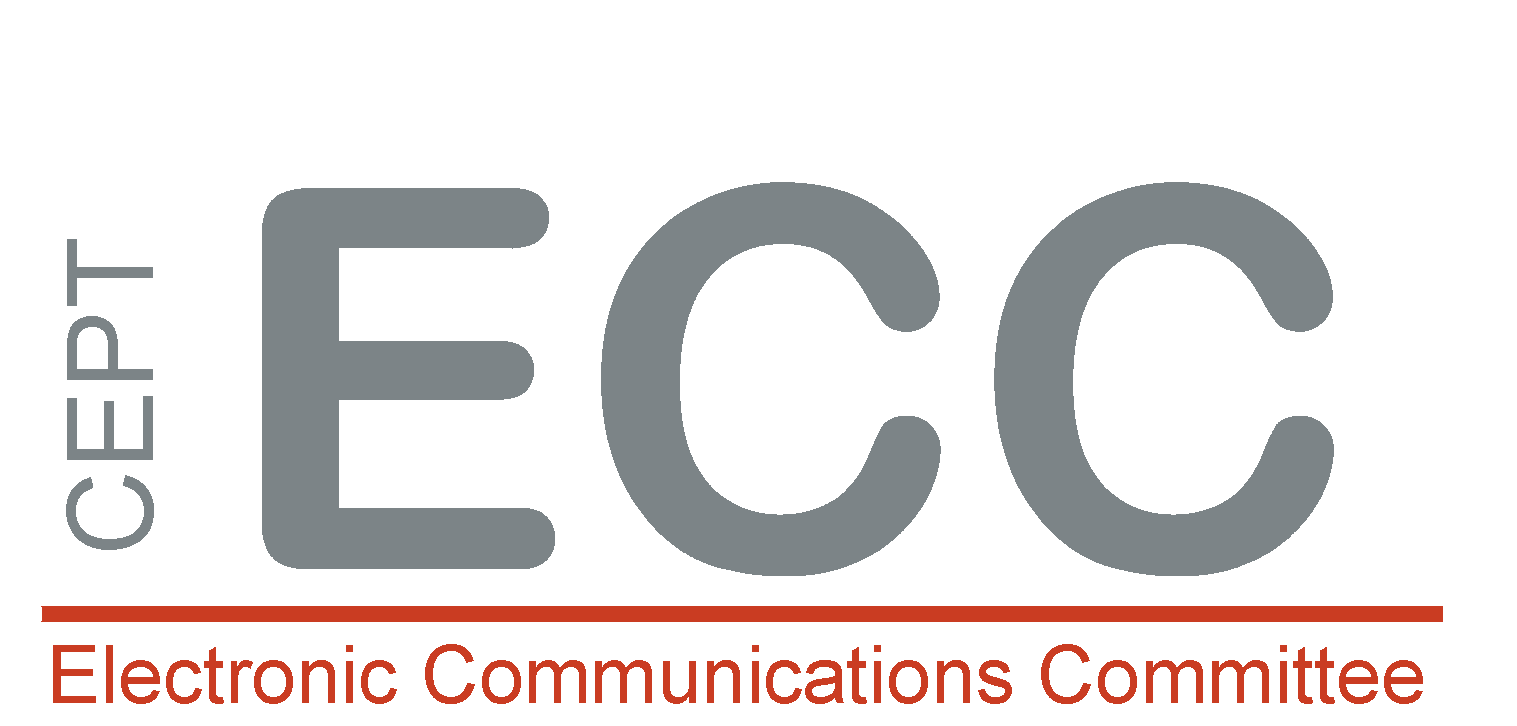 CEPT workshop, 5 April 2016
CPG19 structure and organisation
CPG19 will held its first meeting in Bonn, Germany (12 – 14 April 2016) in order to:

appoint CPG vice-chairman, PTs chairman  and CEPT Coordinators 
define PTs responsible for various WRC-2019 Agenda Items
further information will be made available: http://cept.org/ecc/groups/ecc/cpg
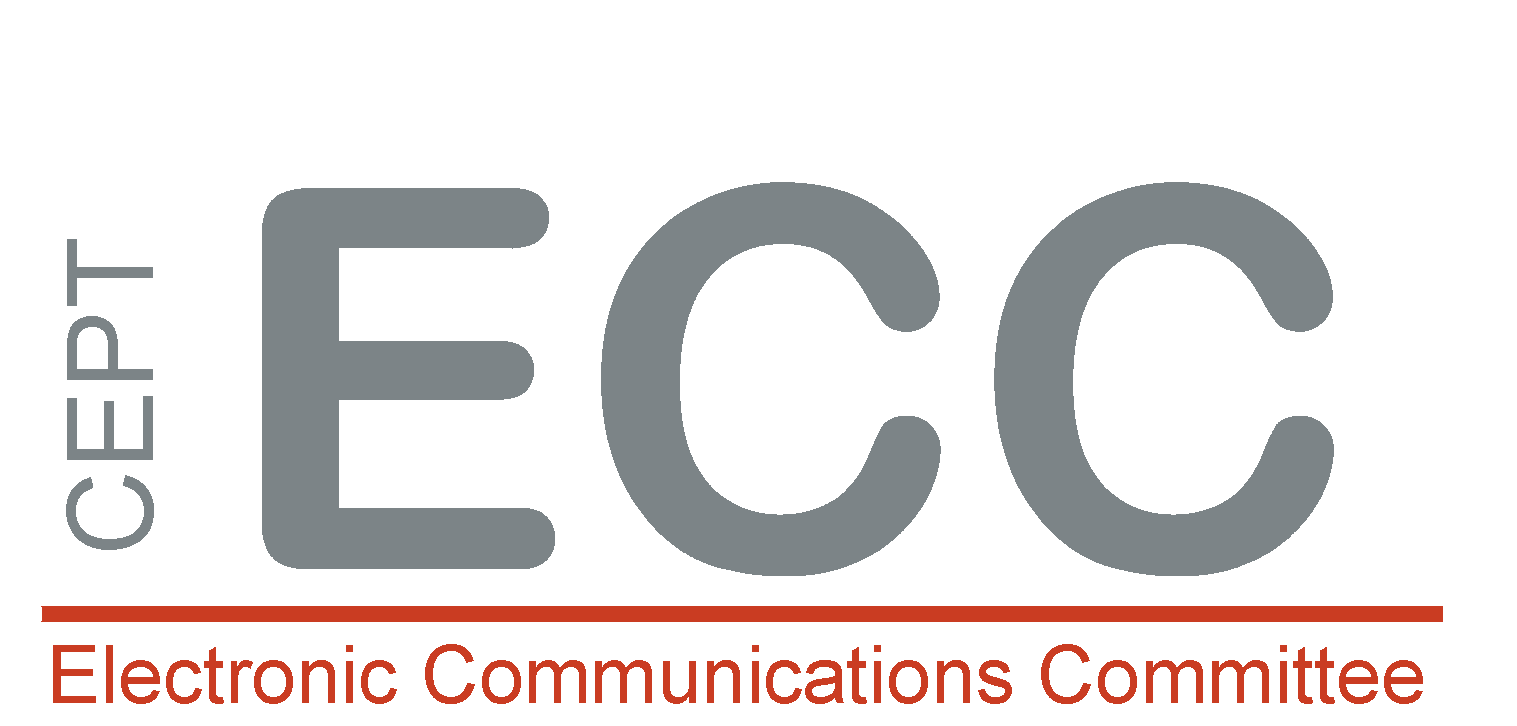 CEPT workshop, 5 April 2016
ECO support to CEPT during the WRC-15
Weekly reports from WRC-15 at Conference Preparatory Group page: http://www.cept.org/ecc/groups/ecc/cpg 
Detailed information on the most important for CEPT issues
CEPT sms/messaging/chat system for WRC-15 coordination process
Chapters of the draft CPM Report to WRC-19
Chapter 1:    Land mobile and fixed services
Chapter 2:    Broadband applications in the mobile service
Chapter 3: 	  Satellite services
Chapter 4:    Science services
Chapter 5:    Maritime, aeronautical and amateur services 
Chapter 6:    General issues
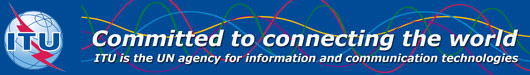 CEPT workshop, 5 April 2016
WRC-19 Agenda from CEPT prospective
Land mobile and fixed services: 
railway studies between train and trackside, intelligent transportation systems,
identification for land mobile and fixed service applications in 275-450 GHz
Broadband applications in the mobile service: 
IMT above 6 GHz issue (regarded as 5G) focussing on specific frequency bands not including bands around 6-20 GHzand 27.5-29.5 GHz,
mitigation techniques for RLAN in the frequency range between 5 150 MHz and 5 925 MHz.
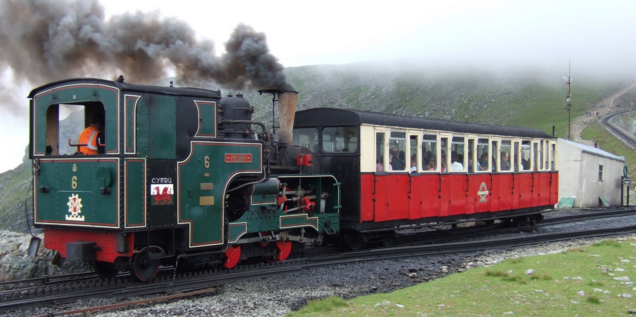 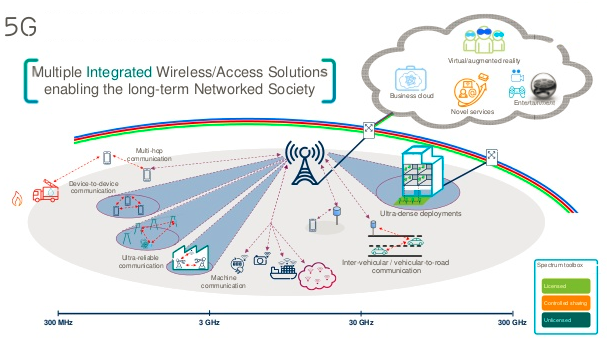 CEPT workshop, 5 April 2016
WRC-19 Agenda from CEPT prospective
Satellite services: 
ESIM (earth stations in motion communicating with geostationaryspace stations in the FSS) in the bands 17.7‑19.7 GHz (space-to-Earth) and 27.5-29.5 GHz (Earth-to-space). 
Science services: 
Meterological Satellite service allocation at 460-470 MHz,
Frequency requirements for the ‘short duration missions’ (nano-pico satellites). 
Maritime, aeronautical and amateur services:
Modernisation of Global Aeronautical Distress and Safety System (GADSS),
International regulations for maritime radio devices.

The total number of proposed substantial agenda items for WRC-19 is 16.
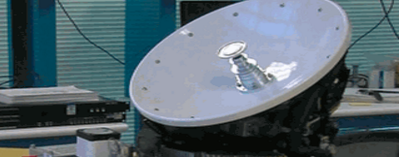 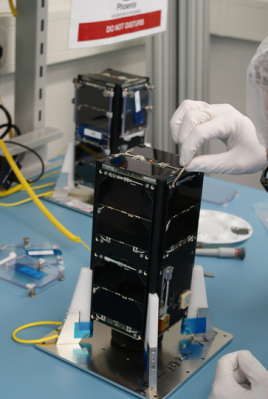 CEPT workshop, 5 April 2016
EU related activities (RSPG)
Identify areas of common European interests  in forthcoming WRC-19 agenda in order to present policy objectives to the Council and the European Parliament.
Assist the European Parliament, the EU Council and the European Commission in formulating Common Policy Objectives
Enable the European Commission and the other European institutions to offer guidance to member states in developing ECPs and to ensure coordination between EU and non-EU countries
CEPT workshop, 5 April 2016
Useful links
CPG home page (http://www.cept.org/ecc/groups/ecc/cpg) 

Draft Agenda for WRC-19 
List of CEPT Coordinators 
List of CPG deliverables
THANKS FOR YOUR ATTENTION
Stella.Lyubchenko@eco.cept.org